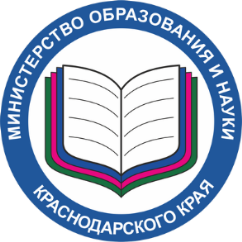 Министерство образования, науки и молодежной политики Краснодарского края
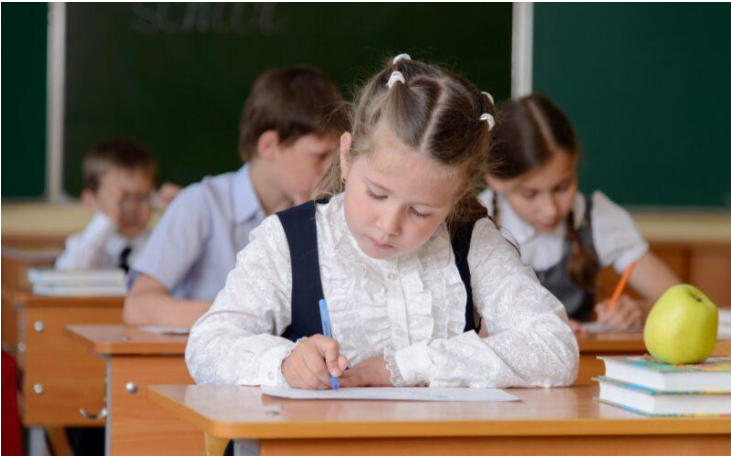 Особенности организации Всероссийских проверочных работ в 2021 году
Карамов Игорь Рифкатович, 
Руководитель ГКУ КК Центра оценки качества образования
Федеральные документы о проведении ВПР в 2021 году
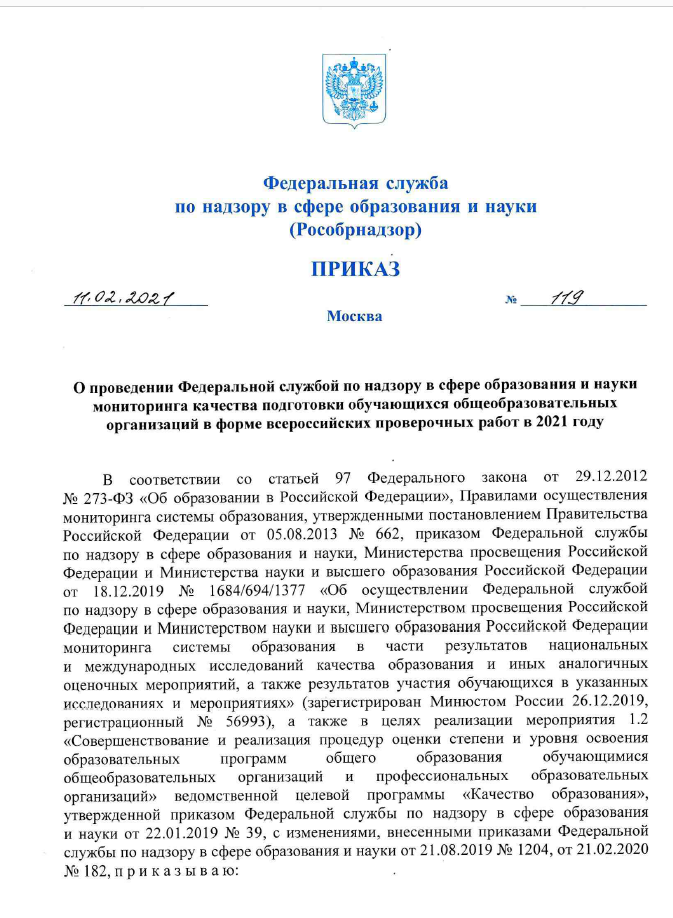 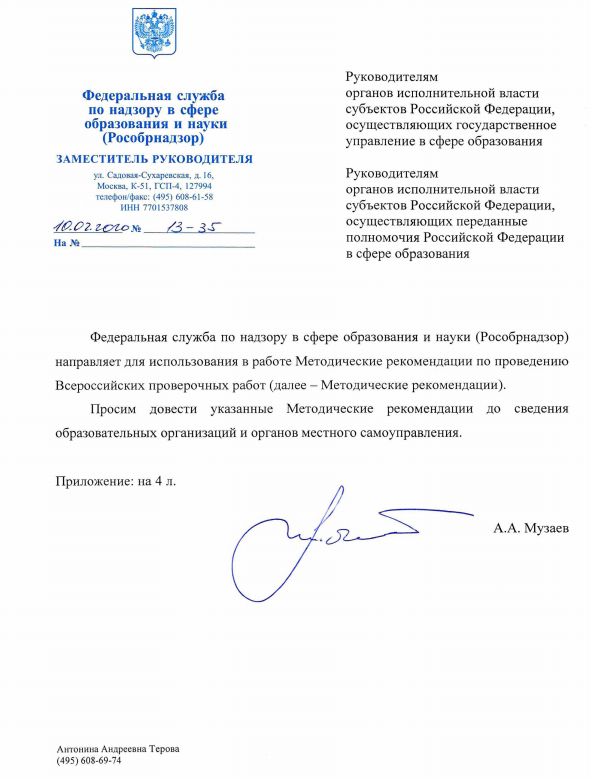 График проведения всероссийских проверочных работ в 2021 году
с 1 марта по 26 марта
с 15 марта по 21 мая
4 
класс
7 
класс
5 
класс
11 
класс
6 
класс
8 
класс
10 
класс
Русский язык
Математика
*История
*Биология
*География
*Обществознание
*Физика
*Химия
Русский язык
Математика
История
Биология
География
Обществознание
Физика
Иностранный язык
История
Биология
География  Физика
Химия
Иностранный язык
Русский язык
Математика
Окружающий мир
Русский язык
Математика
История
Биология
Русский язык
Математика
*История
*Биология
*География
*Обществознание
География
В штатном режиме
В режиме апробации
* ВПР параллели 6 и 8 классов проводится для каждого класса по двум предметам на основе случайного выбора
Порядок проведения ВПР
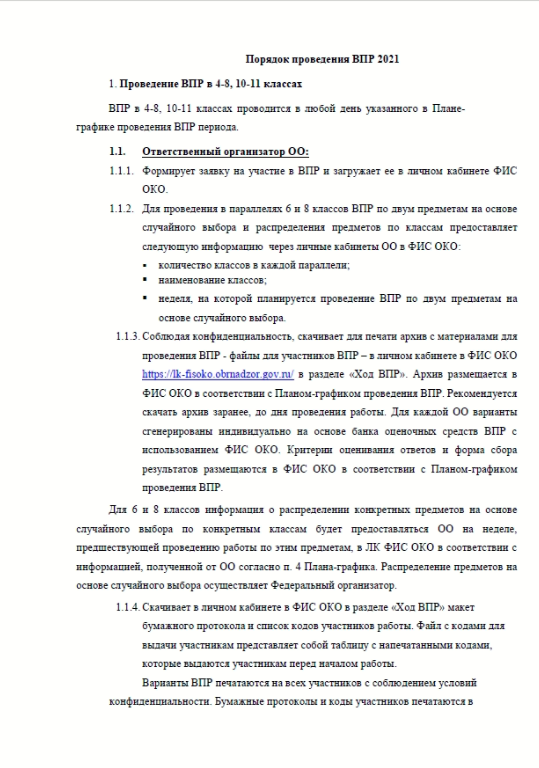 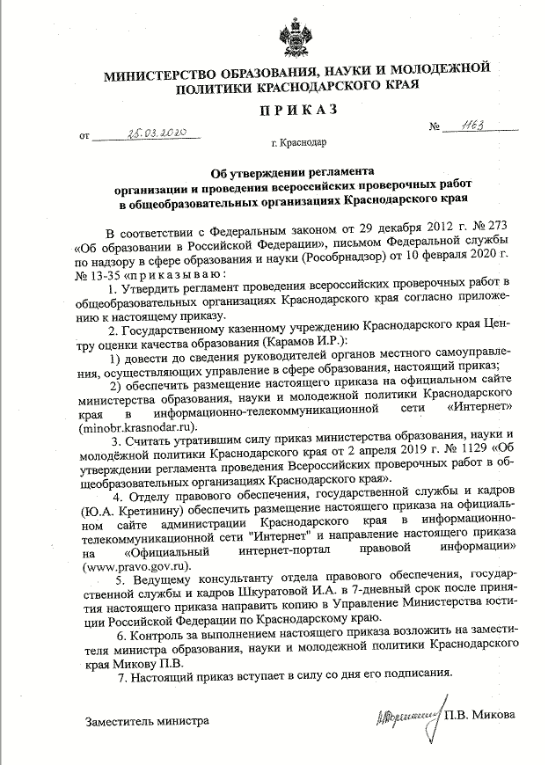 Приказ МОНиМП КК 
от 25.03.2020 № 1163
«Об утверждении регламента организации и проведения ВПР в Краснодарском крае»
Порядок проведения 
ВПР 2021
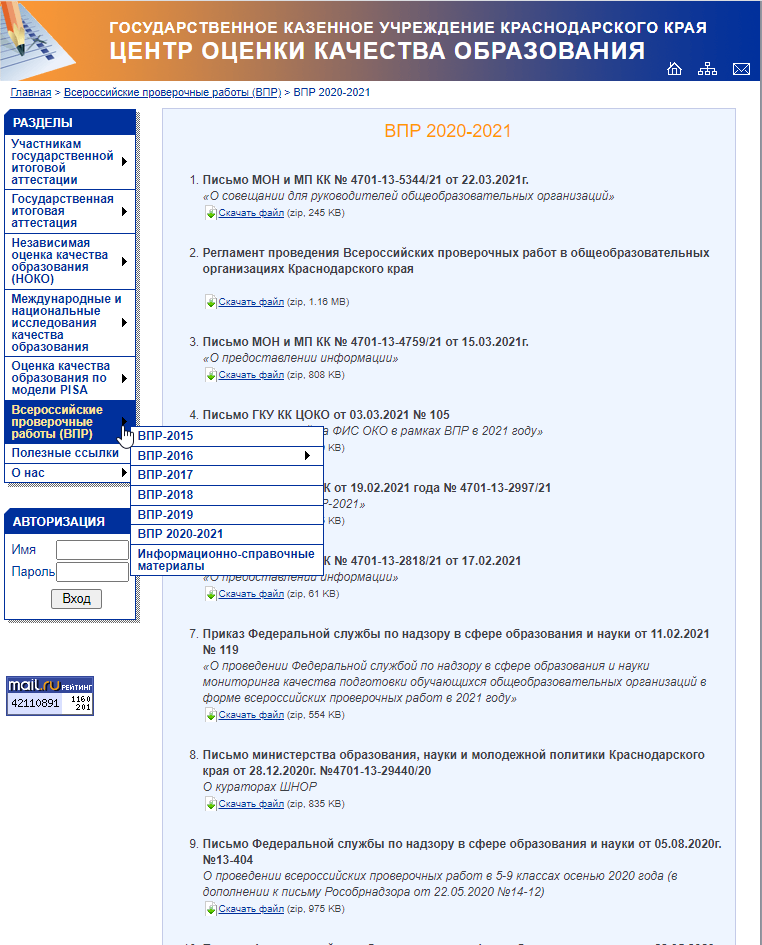 Выставление отметок по ВПР в журналы
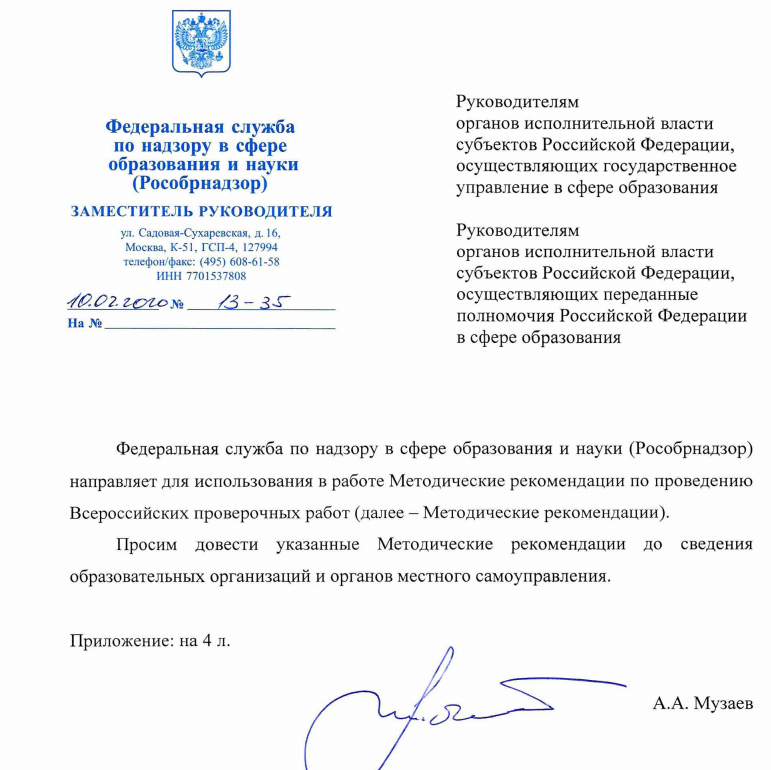 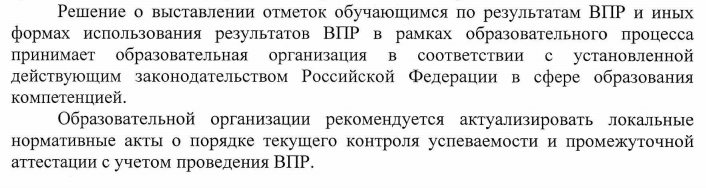 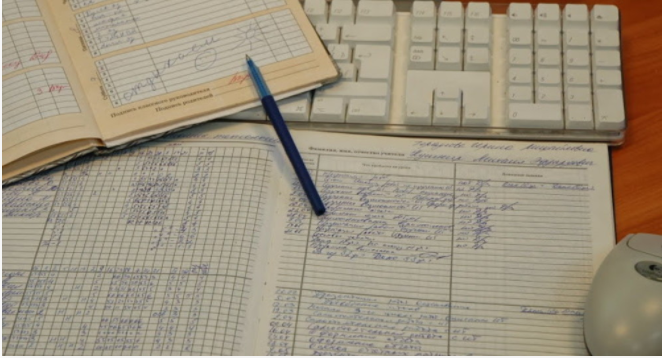 Решение о выставлении отметок в журнал
 приняли более 700 школ
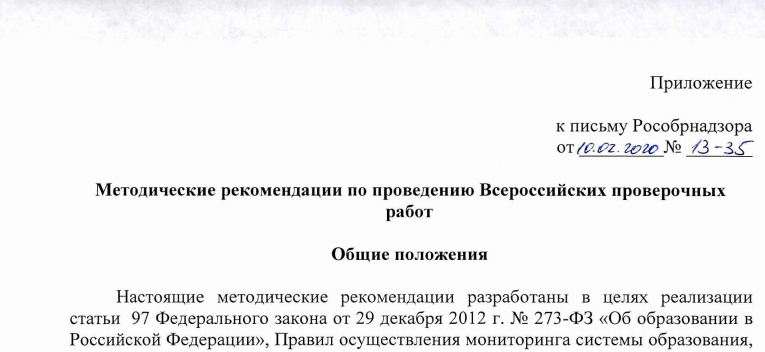 Статистика по муниципальным образованиям выставление отметок
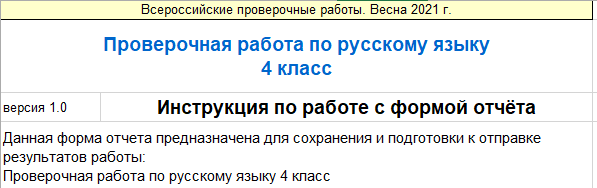 ВПР по русскому языку в 4 классе
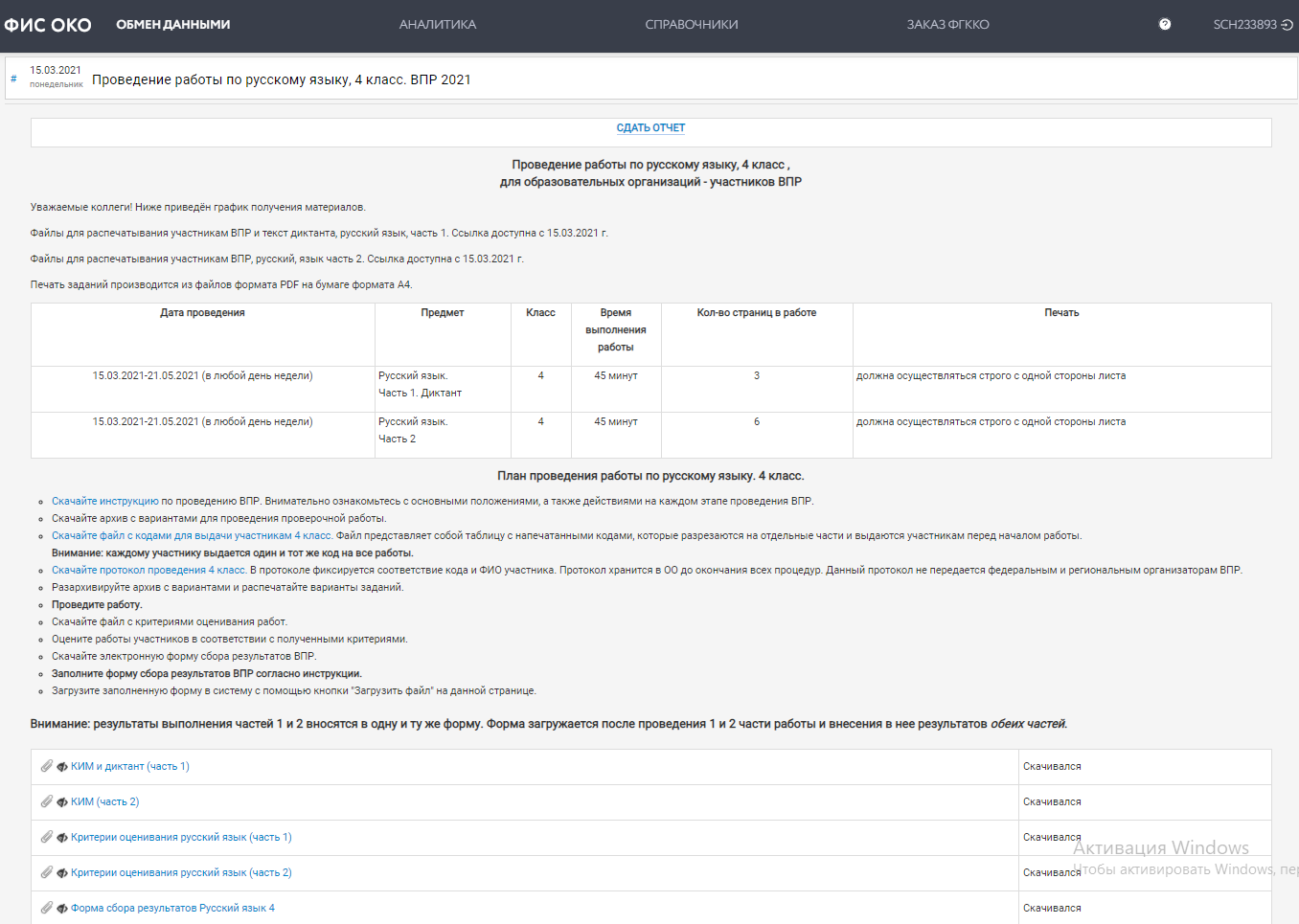 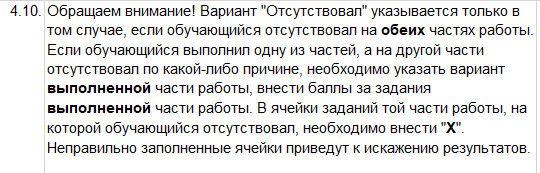 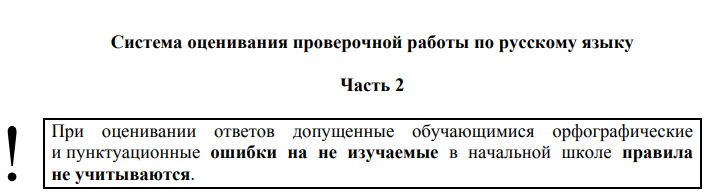 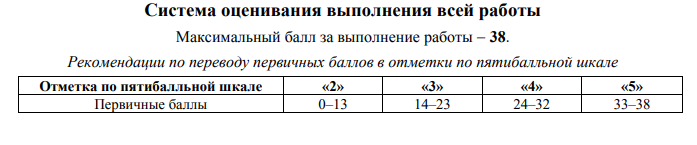 Оценивается работа обучающегося, состоящая 
из двух частей !!!
ВПР по биологии в 7 классах
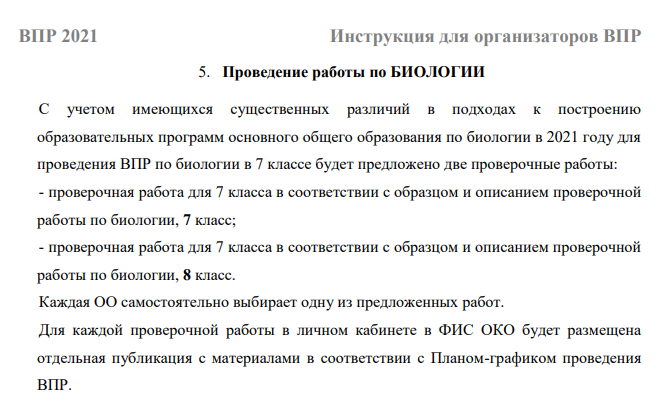 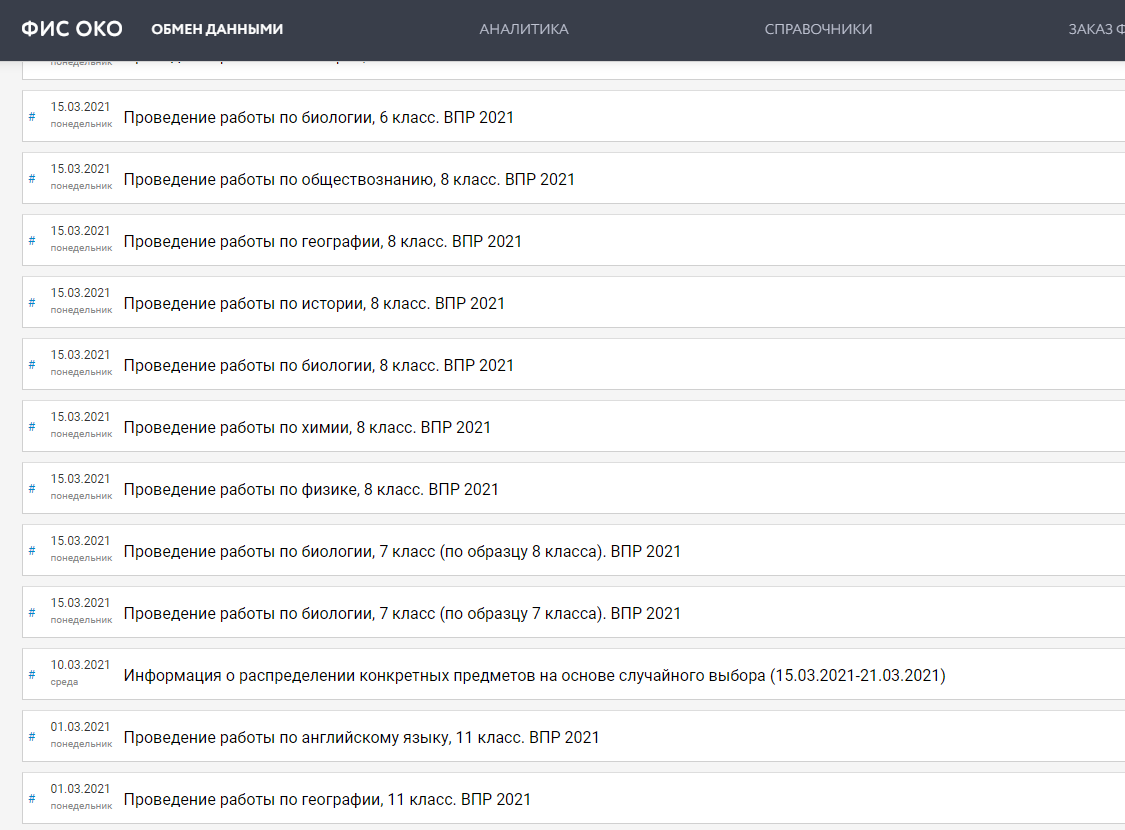 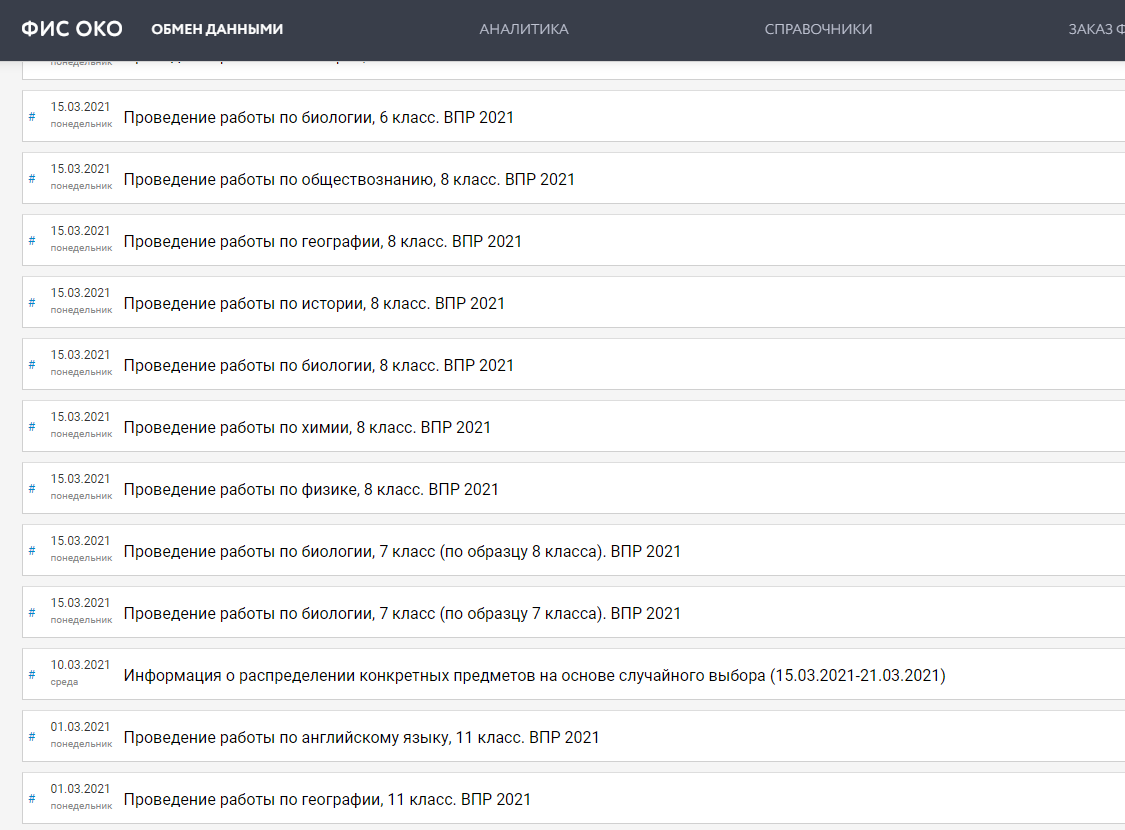 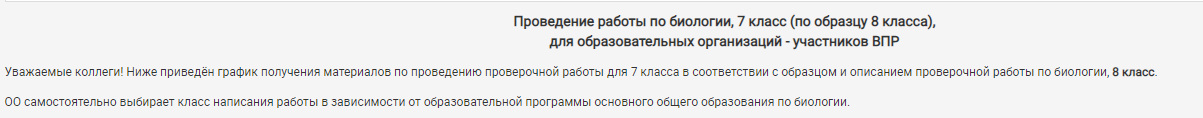 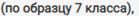 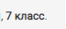 по программе 7 класса  - Ботаника 
        по программе 8 класса  - Зоология
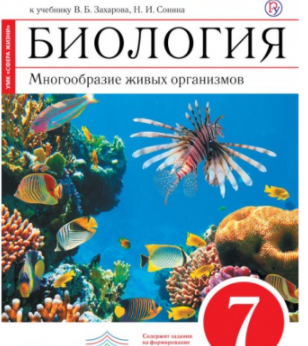 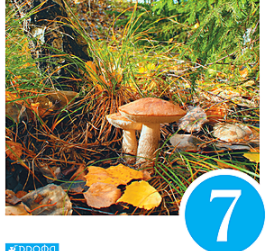 Горячая линия
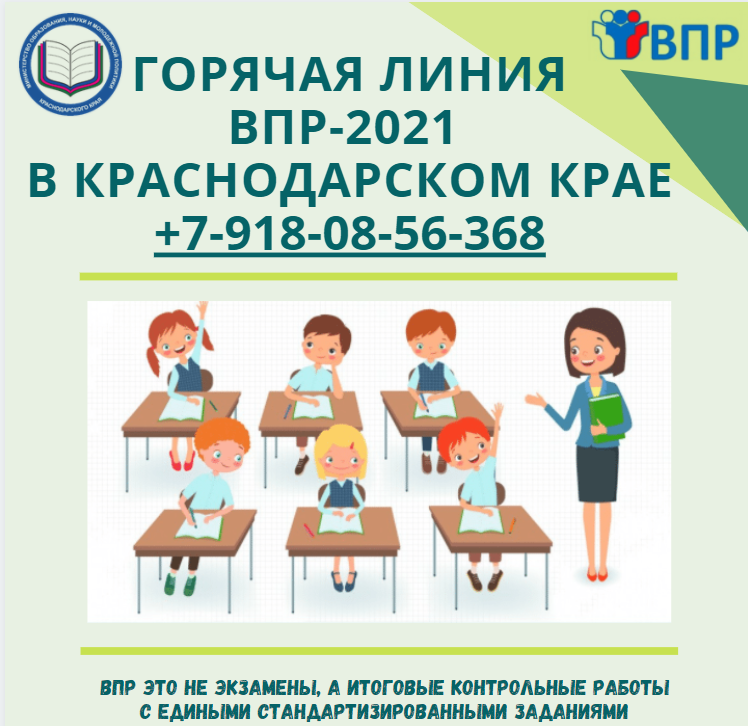 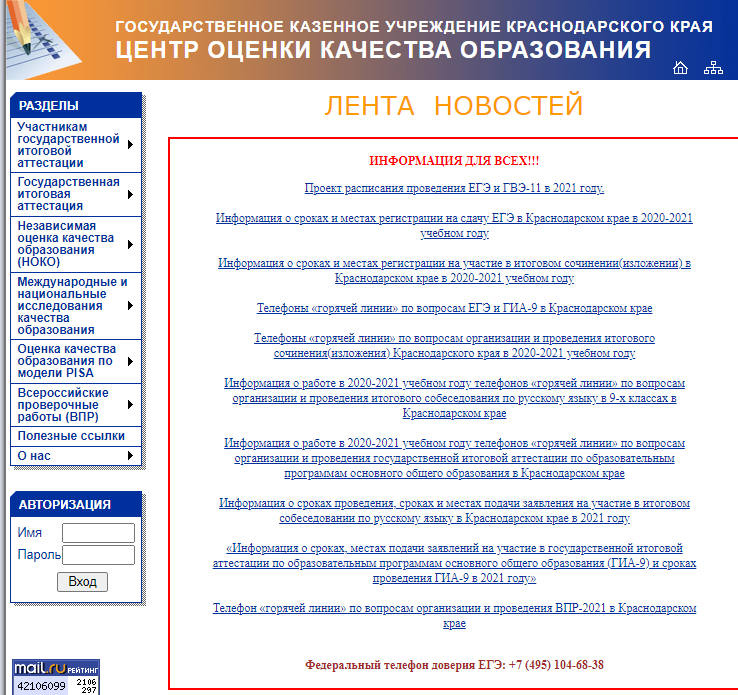 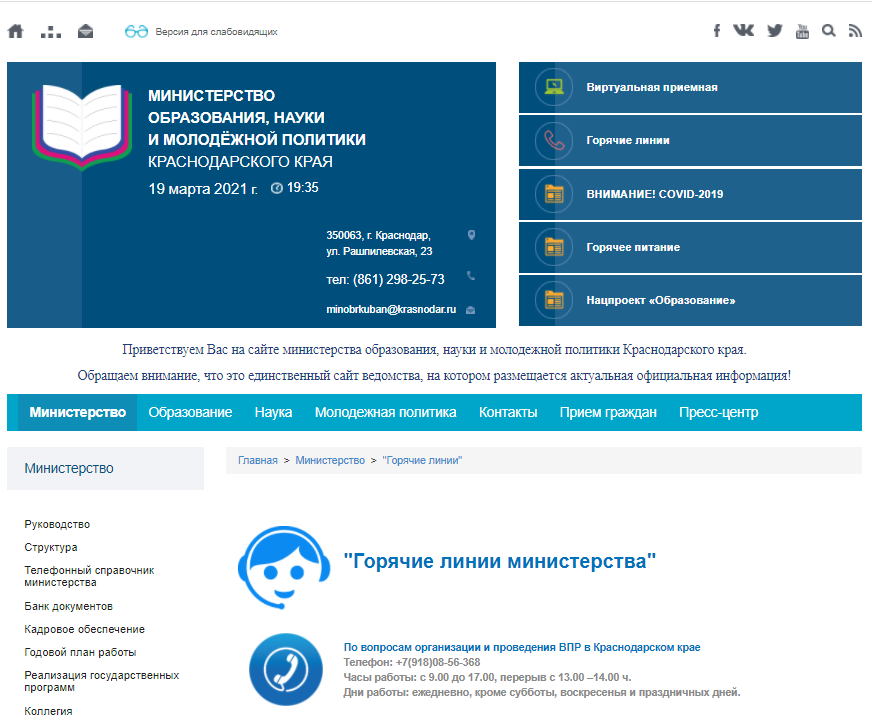 Контакты для вопросов и консультаций
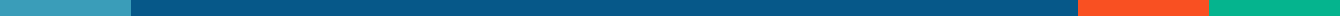 Шаги по решению трудностей во время организации и проведения ВПР
Школьный координатор         Муниципальный координатор                    	Региональный координатор          Федеральный координатор
Бойкова Марина Евгеньевна             8(861) 234-07-66
Евайшене Ирина Александровна     8(861) 231-63-04
       Региональный координатор ВПР             8-918-396-73-12